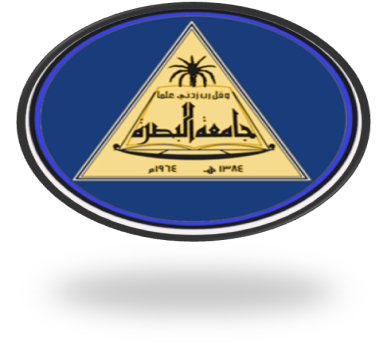 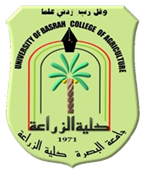 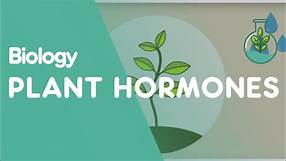 منظمات النمو والهرمونات النباتية
أ.د. عقيل هادي عبد الواحد
استاذ فسيولوجيا النبات والتقانات الحياتية
جامعه البصرة – كلية الزراعة
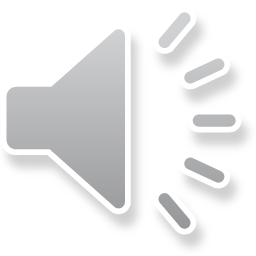 التاثيرات الفسيولوجية للجبرلين
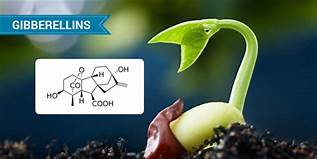 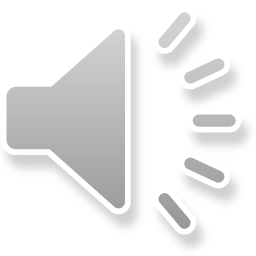 النباتات القرمية
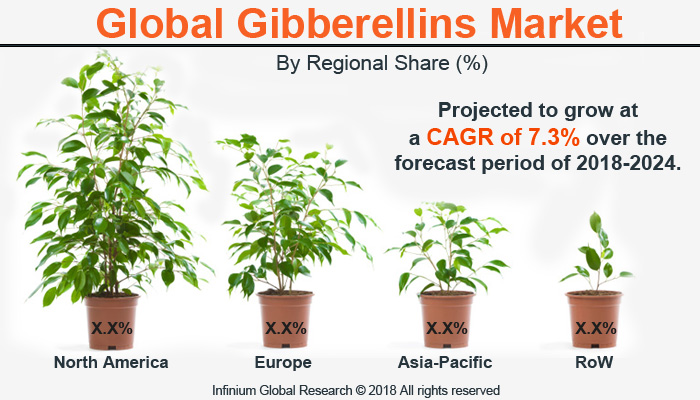 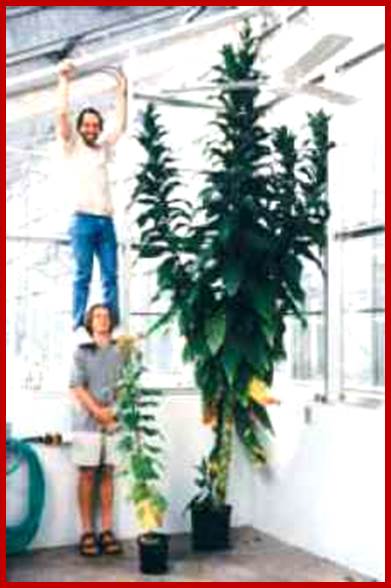 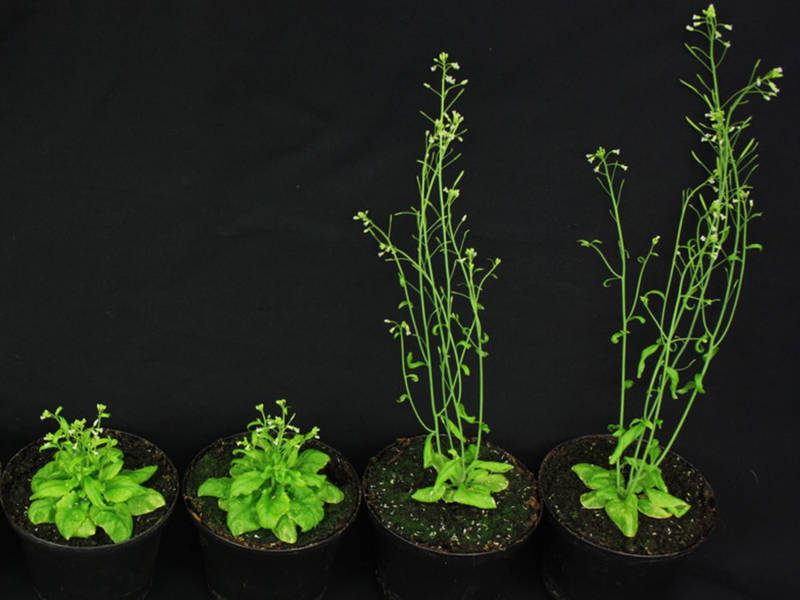 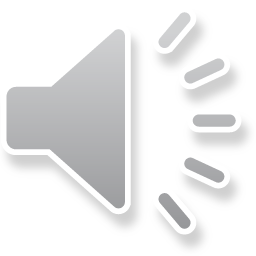 استطاله الساق الزهري والازهار
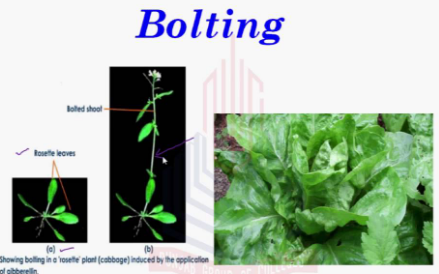 كسر السكون
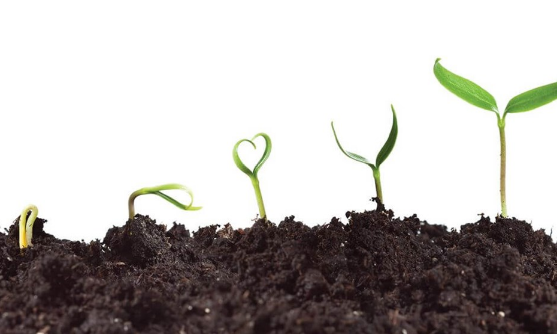 انبات البذور
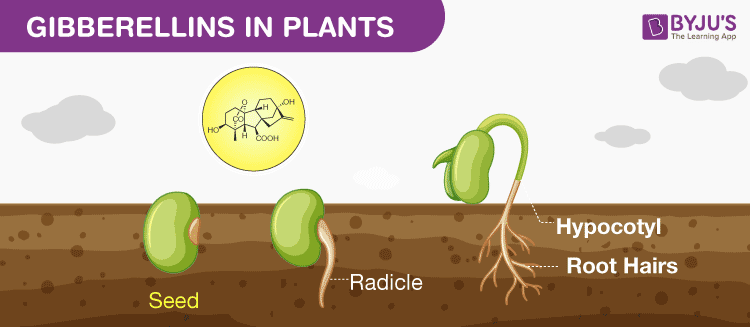 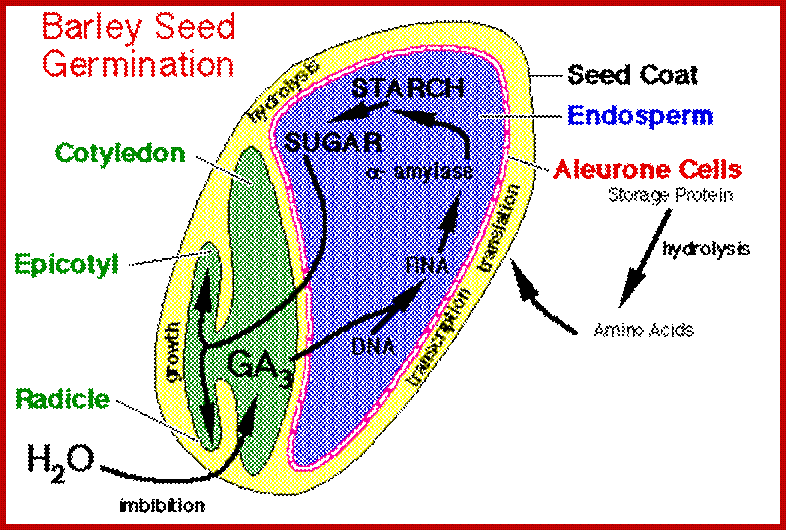 تحفيز الثمار البكرية
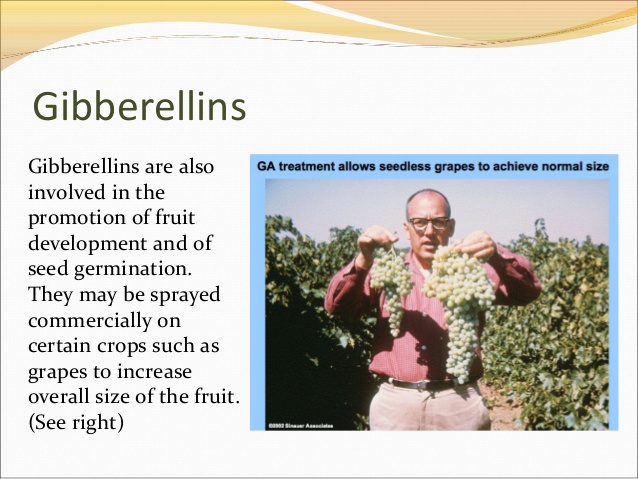 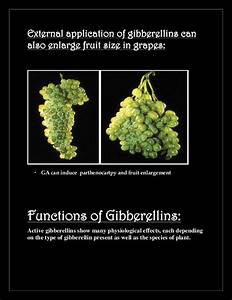 تحفيز الازهار الذكرية
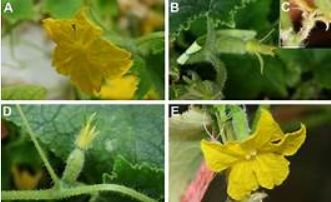 نمو الجذور
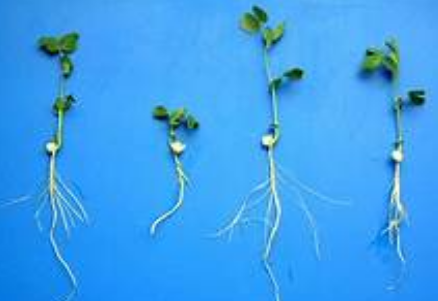 تحفيز الانزيمات المحلله
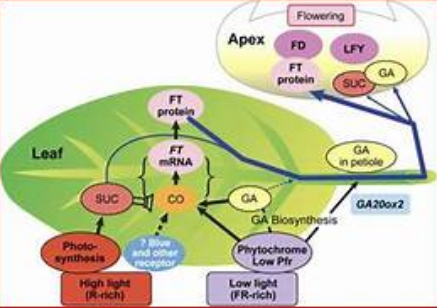